Level 3 Applied Diploma in Criminology
4 Units over 2 years – 2 exams and 2 pieces of controlled assessmentYear 1 – Changing Awareness of crime & Criminological theories.Year 2- Crime scene to court room & Crime and punishment
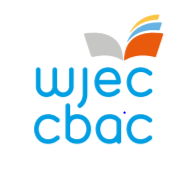 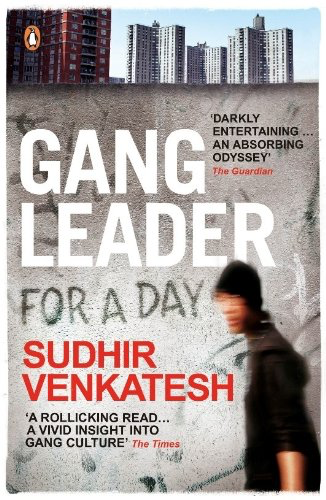 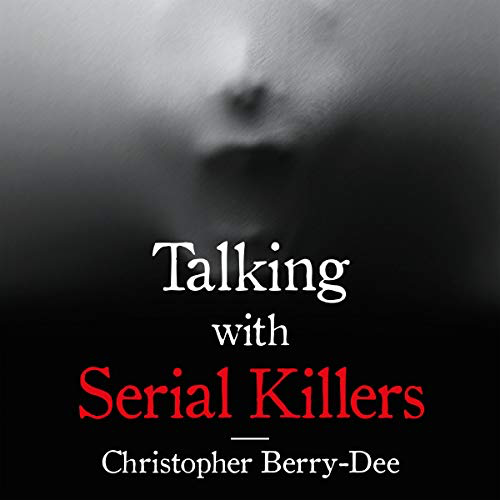 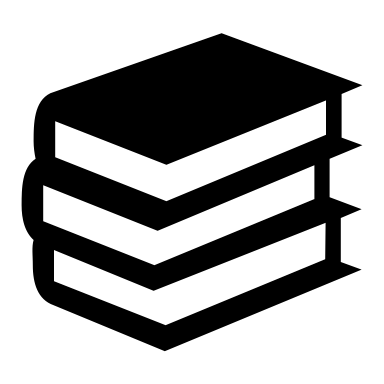 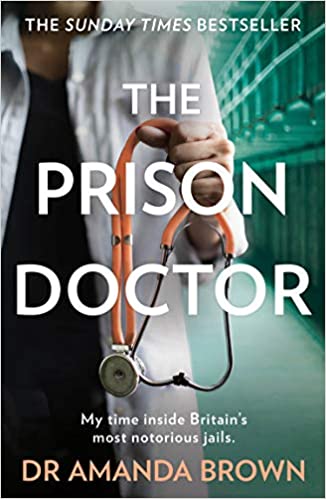 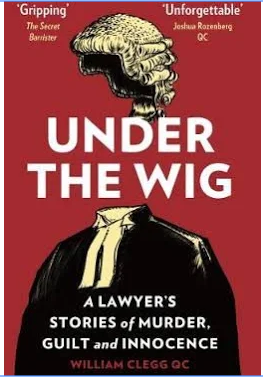 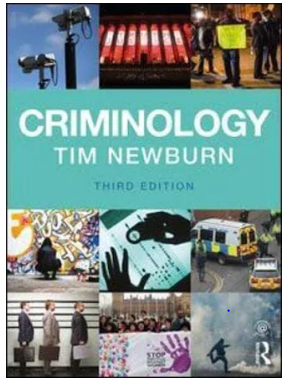 https://www.theguardian.com/uk/ukcrime
https://www.bbc.co.uk/news/topics/cldy2dmy748t/crime
https://www.independent.co.uk/news/uk/crime
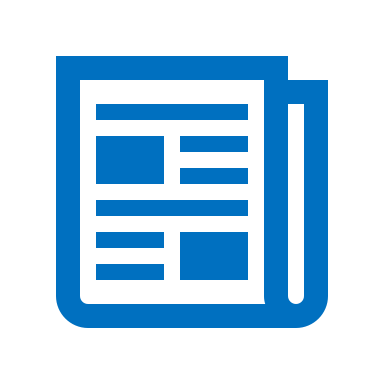 24 hours in Police Custody

Channel 4 Crime Season

Murder 24/7

Inside Prison: Britain Behind Bars

Catching Britain’s Killers : The Crimes That Changed Us
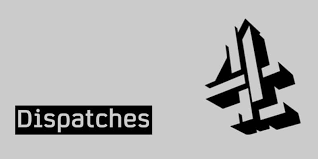 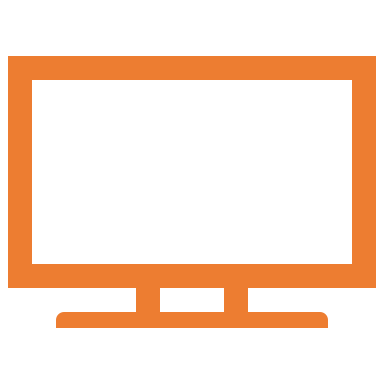 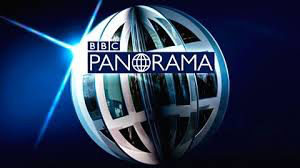 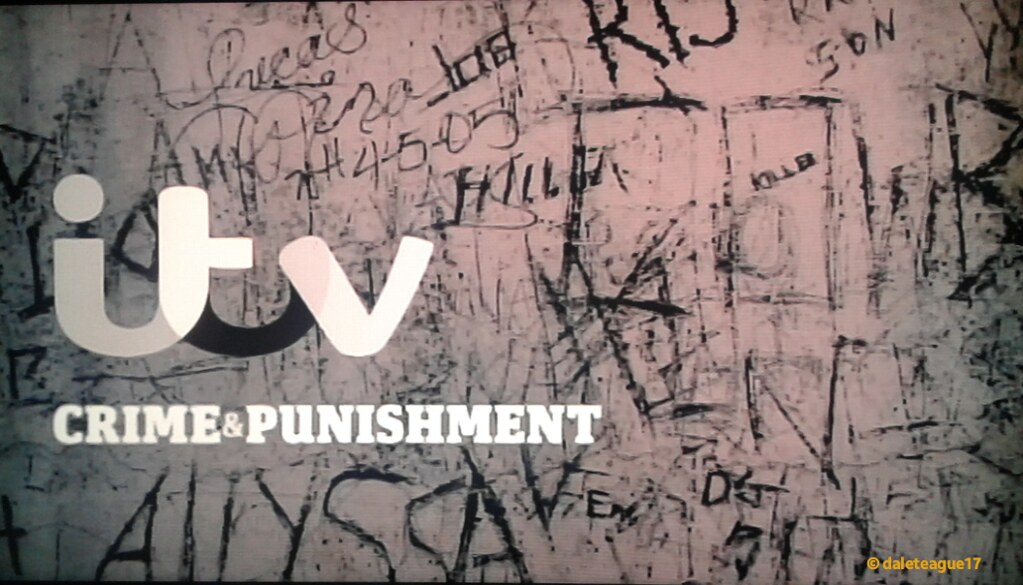 Task 1:
In Criminology, we explore Criminological theories (a range of explanations for why crime occurs)

Research the following biological explanations of crime…
For each make notes on:
Key ideas of this explanation
How could this explanation be used to explain crime?
Strengths/weaknesses of this explanation of criminality
1. Frontal Lobe Damage – Phineas Gage
https://www.youtube.com/watch?v=vHrmiy4W9C0
1 min 55 > 5 min 28

2. Sheldon’s Somatotype Theory3. Lombroso’s Atavistic Features
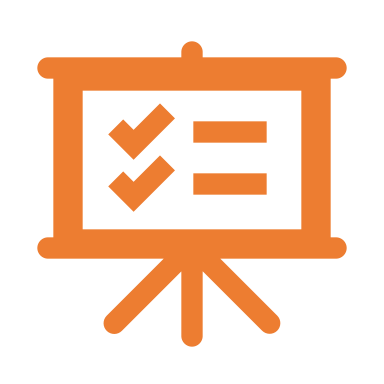 Task 2: Find the definitions for the following concepts and create a glossary of key terms: 
Aggravating factors 					
Mitigating factors 
Suspended sentence
Dark figure of crime
Indictable offence
Recidivism
Deviance
ASBO
Moral panic
Task 3: Watch the following clips and make notes on how a range of evidence is collected and analysed in crime scene investigations.
Fingerprints https://www.youtube.com/watch?v=q1MzUIs-hr4
Footprints https://www.youtube.com/watch?v=7-esqwmLmCs 
Hair and fibres https://www.youtube.com/watch?v=BjLHW7qQEl0
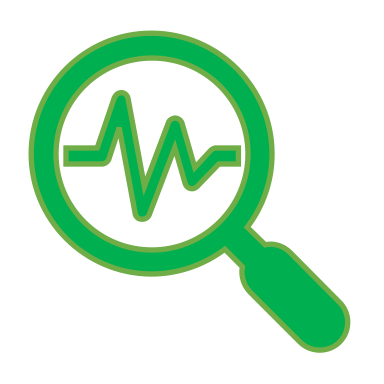 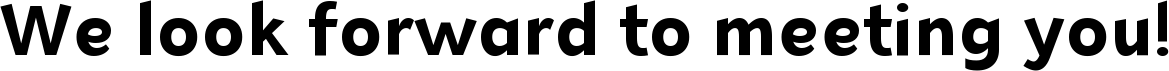